Консультация для педагогов:  «Музыкальная площадка на участке ДОУ»
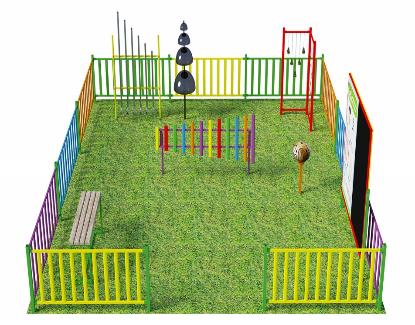 Подготовила: Музыкальный руководитель
Сургучева О.Л.
На первый взгляд это может показаться странным, однако детская музыкальная площадка создана вовсе не для того, чтобы сделать из дошколят композиторов или гениальных исполнителей
Как все видят музыкальную площадку в ДОУ?
Это место, где педагогу удобно знакомить детей с музыкальными инструментами и такими терминами, как «звук»,  «мелодия»,  «сила и длина звука», «музыкальный рисунок» и т. п.
Тут у ребят, несомненно, повышается интерес к музыке.
Уголок, где легко объяснить зависимость звучания инструмента от его материала и размеров и др.
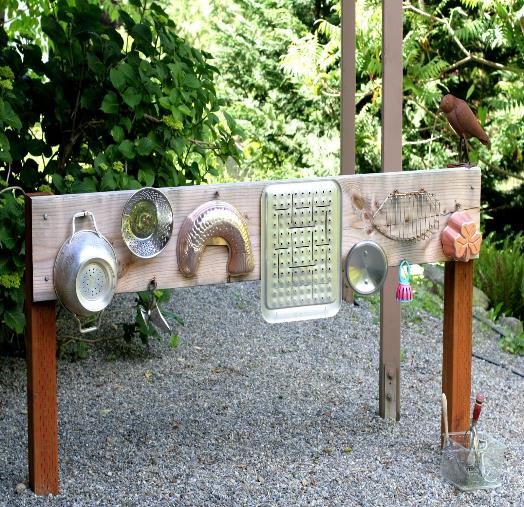 Однако круг задач музыкальной площадки в детском саду намного шире!
Ключевая цель — дать толчок в интеллектуальном и творческом развитии дошкольника.
Регулярные игры на музыкальной площадке закладывают мощный фундамент для успеха в дальнейшем обучении малыша.
Систематические упражнения заставляют работать те участки коры детского мозга, которые отвечают за звуковосприятие, внимание, мышление, память, речь, моторику и координацию. Развитие слухового внимания напрямую связано с успешным освоением грамоты и письма
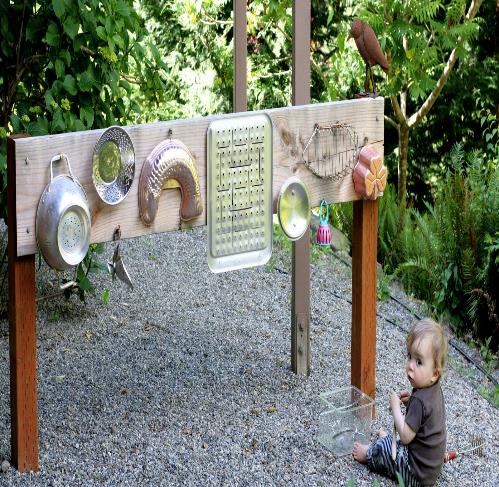 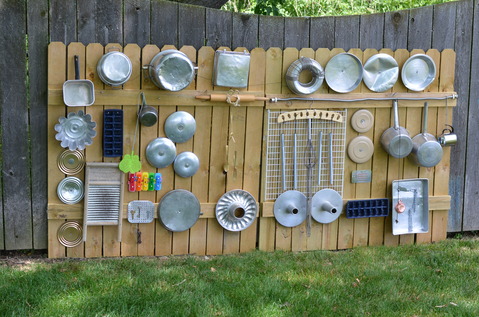 Одновременно с развитием вышеупомянутых качеств и навыков ребенок становится более собранным, спокойным и организованным.
Ему легче справится с повышенной возбудимостью, проще концентрироваться на одном деле. Это актуально для большинства дошкольников и особенно важно для деток с синдромом рассеянного внимания
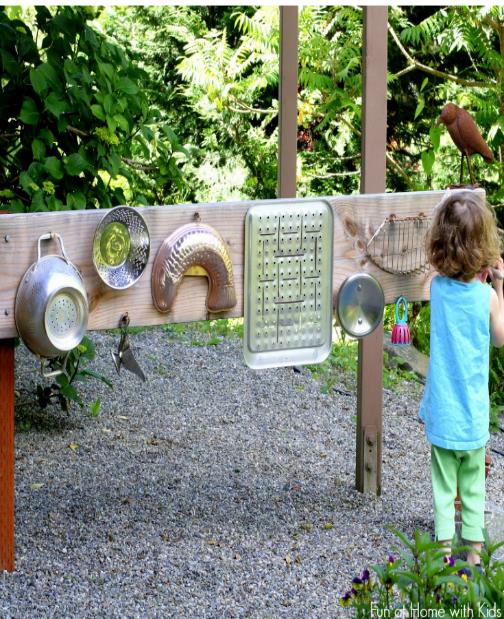 Такое оборудование поможет не только детям. Для воспитателя, логопеда, психолога и музыкального руководителя площадка с музыкальными инструментами — это та материальная база, которая упрощает выполнение задач, возложенных на педагогов федеральным общеобразовательным стандартом. 
А для ДОУ — это действенный способ повысить качество образования до европейского уровня.
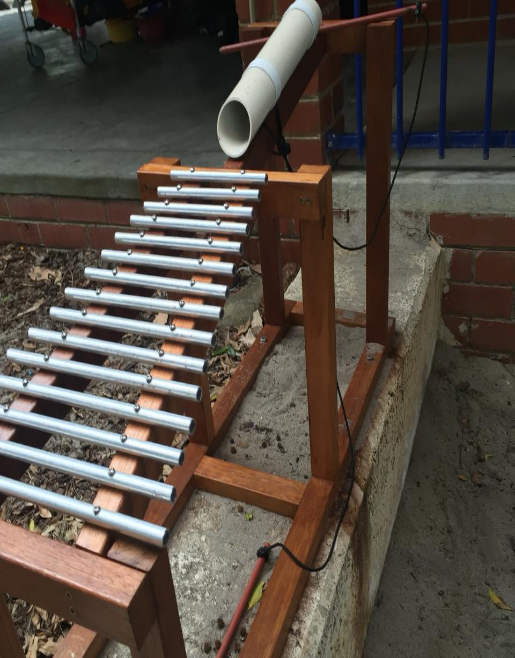 И наконец, предметно-познавательная деятельность на музыкальной площадке доставляет ребятам радость. За счет выработки гормонов счастья улучшается психоэмоциональное состояние детей. 
Позитивный настрой в коллективе группы способствует детской коммуникабельности, а также сокращению числа конфликтных ситуаций.
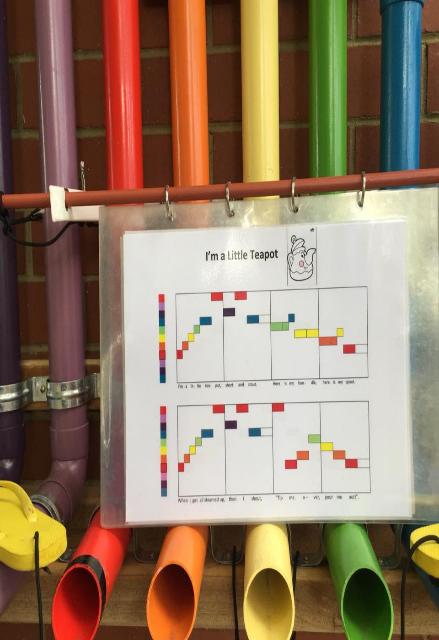 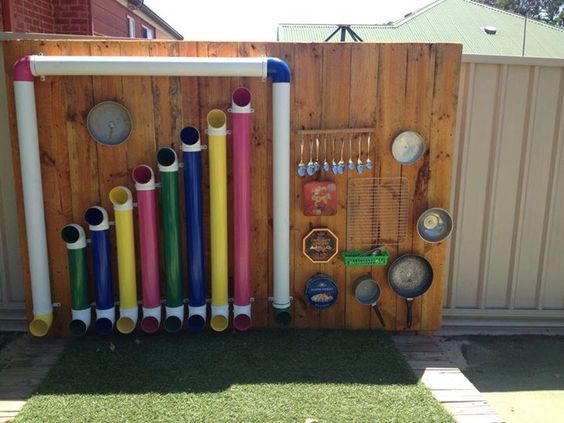 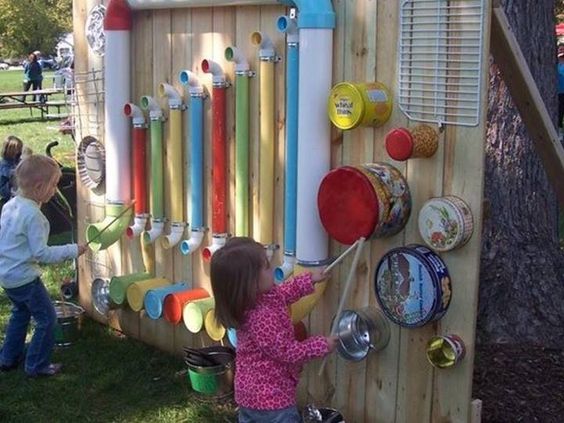 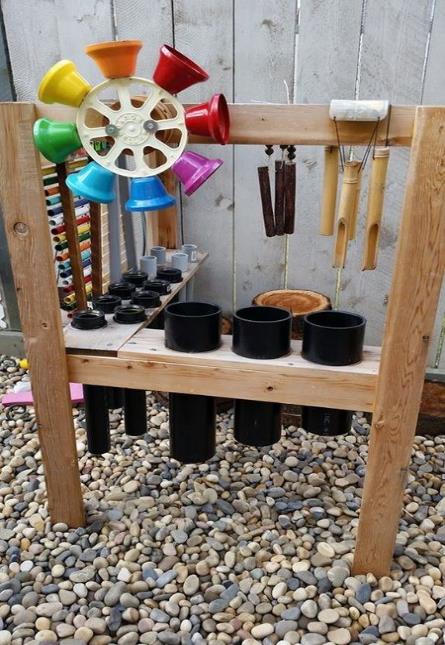 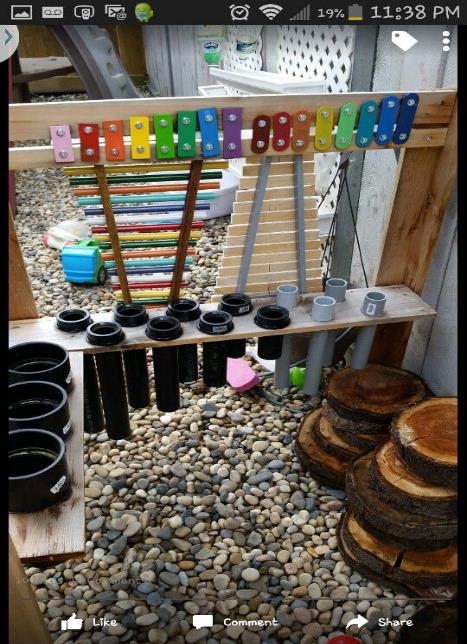 Спасибо за внимание
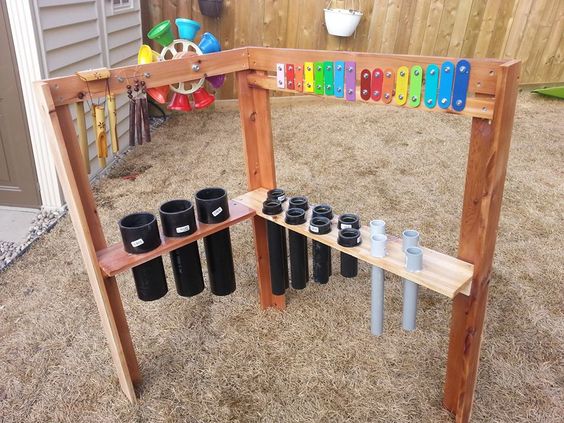